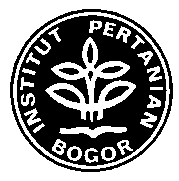 PENENTUAN HARGA AIR MINUM
MATA KULIAH EKONOMI SUMBERDAYA AIR
Dr. Ir. AHYAR ISMAIL, MAgr
INSTITUT PERTANIAN BOGOR
2007
PENDAHULUAN
Akhir-akhir ini kelangkaan air bersih terjadi dimana-mana terutama di musim kemarau

Terjadi karena hilangnya hutan sebagai catchment area (tangkapan hujan) akibat perambahan berkelanjutan dan terjadinya alih fungsi hutan

Saat ini sumber-sumber air banyak yang telah tercemar, sehingga tidak layak untuk dikonsumsi
Masyarakat perkotaan umumnya mendapatkan air bersih yang dikekola oleh PDAM setempat, namun sebagian memanfaatkan air tanah. Sedangkan masyarakat yang ada di pedesaan memanfaatkan air tanah dan air permukaan
Di kota besar seperti Jakarta pemanfaatan air tanah ini telah menimbulkan masalah yakni berupa interusi air laut.
Dimasa mendatang perlu adanya usaha swasta/pemerintah dan terutama partisipasi masyarakat dalam menjaga sumber-sumber air
Otonomi daerah yang telah diberlakukan sejak tahun 1999 telah menghasilkan kebijakan-kebijakan lokal yang terkadang tidak sejalan dengan daerah lain. Hal ini menimbulkan masalah bagi sumber air terutama lintas daerah (kabupaten) seperti Daerah Aliran Sungai (DAS) sebagai sumber air bersih masyarakat. Untuk itu perlu suatu pola kebijakan yang dapat menjaga sumberdaya dimaksud.
Sumberdaya air memiliki karakteristik-karakteristik khusus yaitu :
Mobilitas air
Sifat skala ekonomi yang melekat
Penawaran air berubah-ubah menurut waktu, ruang dan kualitasnya
Kapasitas dan daya asimilasi dari badan air
Penggunaannya bisa dilakukan secara beruntun (sequential use)
Penggunaannya yang serba-guna (multiple use)
Berbobot besar dan memakan tempat (bulkiness)
Nilai kultural yang melekat pada sumberdaya air
Terdapat 7 tantangan pokok dalam pengelolaan sumberdaya air :
Mengutamakan penggunaan air utk memenuhi kebutuhan pokok air bersih
Menjamin tersedianya air bagi produksi pangan
Melindungi fungsi air dlm mendukung berlanjutnya kehidupan ekosistem
Mengusahakan pembagian sumber air seadil mungkin
Mengelola resiko yang berkaitan guna menjamin keberlanjutan air bersih
Memberi nilai air agar dpt secara jelas diketahui biayanya
Membangun governance yg mengelola air secara berkelanjutan
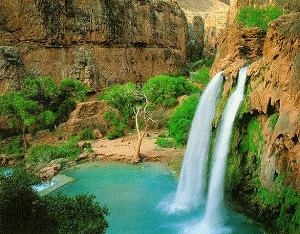 Ketersediaan SDA yg relatif tetap menjadi suatu masalah dlm hal pemenuhannya.
Air perlu dipandang sebagai barang ekonomi (economic goods) sehingga pengguna harus membayar
Penetapan harga air perlu diikuti dgn upaya meningkatkan kesadaran (awareness rising) masyarakat bahwa air tersedia secara terbatas dan penggunaannya perlu dihemat 
Atas dasar klasifikasi tersebut biaya produksi air dibagi kedalam biaya kapasita, biaya langganan dan biaya penyerahan
Syarat sumberdaya dpt dikelola secara efisien yaitu jika kepemilikannya dibangun atas sistem property right yg efisien, diantaranya :
		1. Universality
		2. Exclusivity
		3. Transferability
		4. Enforceability
Beberapa permasalahan pokok yang berhubungan dgn pengalokasian SDA :
Bgm pengalokasian air yg tersedia (water supply) diantara berbagai penggunaan atau sektor (among user)
Bgm mendistribusikan air diantara pemakai
Bgm mengalokasikan antar daerah yg beda
Bgm mendistribusikan antar waktu
Bgm pengelolaan dan siapa seharusnya pengelola
Penyebab inefisiensi dlm pengelolaan SDA :
		1. Pembatasan-pembatasan dlm hal 	 
		    pentransferan air
		2. Penetapan harga air (water pricing)
		3. Masalah kepemilikan umum (common 	    property problem)
BIAYA PRODUKSI AIR (PDAM)
Umumnya air bersih di Indonesia dikelola oleh PDAM
Atas dasar klasifikasi biaya maka biaya produksi air dibagi kedalam biaya kapasitas, biaya langganan dan biaya penyerahan
Biaya kapasitas berkaitan dengan ukuran perusahaan sprt instalasi air minum
Biaya langganan berkaitan dgn jumlah dan penyebaran pelanggan (biaya penagihan, biaya meteran dan biaya pelayanan/perbaikan, pemberian nama pd rekening serta biaya utk membaca meteran dan rekening)
Biaya penyerahan berkaitan dengan volume pengiriman air seperti biaya tranportasi dan biaya penyaluran.
Adapun komponen biaya produksi PDAM : 
	biaya ekspansi, biaya tetap dan biaya variabel
Biaya ekspansi adalah biaya yg dikeluarkan dalam rangka pengembangan kapasitas pelayanan PDAM.
Biaya tetap adalah biaya yang tidak berubah dalam jangka pendek.
Biaya variavel adalah biaya yang berubah sesuai dengan jumlah (volume) air yg disalurkan.
Tujuan utama penetapan HPP :
Sebagai dasar menetapkan harga di pasar penjualan produk.
Utk menetapkan besarnya laba
Sbg alat utk menilai efisiensi dlm proses produksi
Sbg pedoman dalam pembelian alat perlengkapan yg baru
Untuk kepentingan neraca
Metode-metode yg dpt digunakan dalam penentuan harga air yakni Marginal Coast Pricing dan Full Cost Recovery Pricing
Full Cost Recovery Pricing
Efisiensi alokasi penggunaan sumberdaya menganjurkan bhw komoditi seharusnya diproduksi dan dialokasikan pd suatu titik dimana : keuntungan marjinal (marginal benefit) sama dengan biaya marjinal (marginal cost)
Shg efisiensi ekonomi  terjadi pada saat harga air ditetapkan sama dengan biaya marjinal yg bertujuan memaksimumkan keuntungan bersih sosial (net social benefits)
Ada 2 tujuan dari Marginal Cost Pricing :
		1. Memberikan sinyal mengenai biaya utk 	    memperoleh tambahan air 
		2. Memberikan sinyal kepada pengelola 	     	    air mengenai seberapa banyak 	 	 	    keinginan konsumen utk membeli 		    dengan harga yg ditetapkan
Terima Kasih
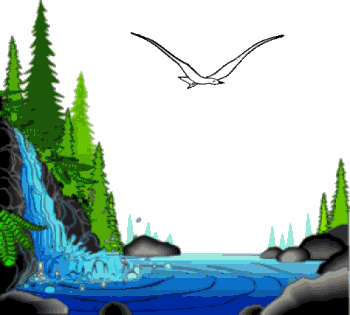